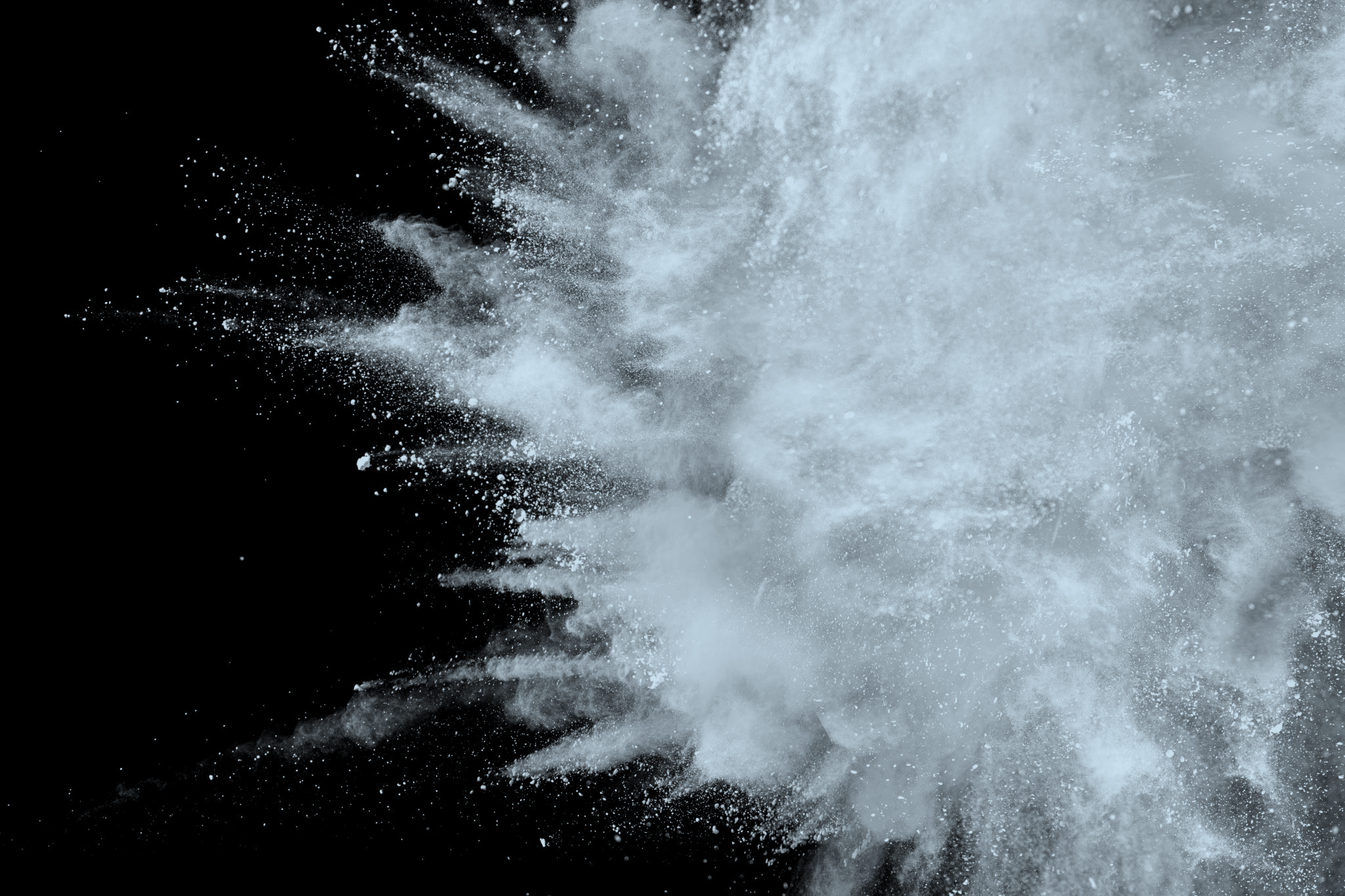 Toxic or Not
WHO ARE SAM AND ELLA?
INGESTED ENVIRONMENTAL HAZARDS
Navigation Table
Introduction
Who are Sam and Ella?
Introduction
Introduction
Who are Sam and Ella?
In the first lesson in the module, Welcome to Your World, we learned that an environmental hazard is a substance, state or event which has the potential to threaten the surrounding natural environment or adversely affect people's health. We also learned how the risk of a hazard is determined by this formula:
Risk = Hazard x Exposure

People can be exposed to environmental hazards in three ways:
Entry through the digestive system in the food we eat
Absorption through the skin
Inhalation (entry through the respiratory system)
Introduction
Who are Sam and Ella?
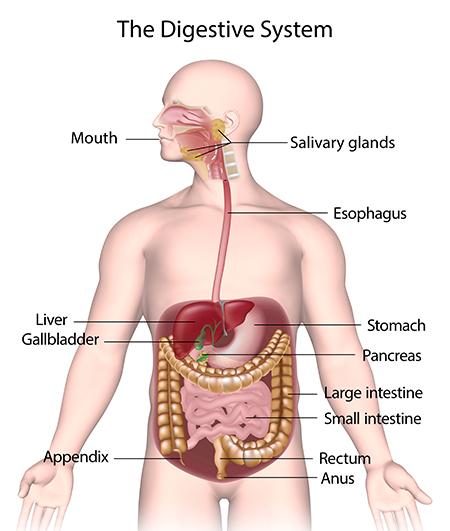 In this lesson, we will see how we are exposed to environmental hazards through the food we eat.
	
Substances or organisms in or on our food and water enter the digestive system and may cause serious problems throughout the body.
Introduction
Who are Sam and Ella?
In this lesson you will learn about substances (such as food additives and chemicals), and organisms (such as bacteria and viruses), and the problems they can cause in the body.

So, who are Sam and Ella? You'll find out if you read the lesson carefully.
Introduction
Who are Sam and Ella?
Objectives
By the end of this lesson, you will be able to:

•	Identify the rules for food safety
•	Identify sources of food-borne illnesses and contaminants
Who are Sam and Ella?
Pre-Test
Click here for Google Pre-Test Assessment!
Who are Sam and Ella?
Lesson
Lesson
Who are Sam and Ella?
The Digestive System
The digestive system is one of three ways hazardous substances can enter the body.  The digestive system is the system in the body that breaks down food and absorbs nutrients. That's why food safety is very important!

There are a few rules of food safety that will minimize our risk of allowing the things we eat or drink to make us sick.  These rules are the 3 C’s of Food Safety.
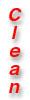 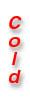 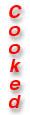 Lesson
Who are Sam and Ella?
The Digestive System: 3 C’s of Food Safety
Lesson
Who are Sam and Ella?
The Digestive System
In addition to the 3 C’s, the Centers for Disease Control (CDC) also recommend separating raw meat, poultry, seafood, and eggs from other foods when you are preparing meals.  Raw meat, poultry, seafood, and eggs can spread germs to ready-to-eat foods.  Using a separate cutting board and plates, keeping these products in separate bags when shopping, and keeping these products separate from others in the refrigerator are all part of this.
Observing the 3 C’s of Food Safety and separating your foods will help protect you from eating things that might be hazardous to your health.
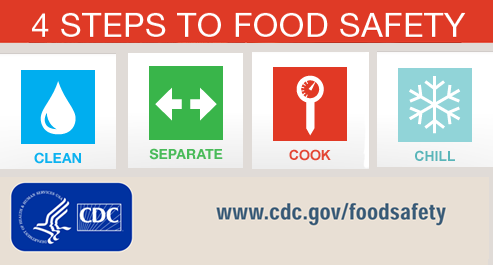 Lesson
Who are Sam and Ella?
Food Additives
Food additives are any ingredients added to foods. They are commonly used to enhance the appearance or taste of food (like coloring and flavoring), to enhance the food’s nutritional content (like vitamins and minerals), or to act as a preservative to reduce spoilage.  Some people can have adverse reactions to food additives.  Adverse reactions are any undesirable reaction from a food or additive other than the nourishment the food is supposed to provide to the body.  They can range from getting the “jitters” from caffeine in coffee (pharmacologic effect), getting indigestion after drinking milk (food intolerance), or getting hives and swelling from eating peanuts (allergic reaction). 
Listed on the next two slides are some common additives and symptoms you could have if you are sensitive to the additive.
For more information on food additives, click here.
Lesson
Who are Sam and Ella?
Food Additives Table
Lesson
Who are Sam and Ella?
Food Additives Table Continued
Lesson
Who are Sam and Ella?
Metals and Chemicals
Metals such as lead, mercury and arsenic and chemicals such as nitrates from fertilizers are important sources of environmental health hazards.
Lesson
Who are Sam and Ella?
Metals and Chemicals
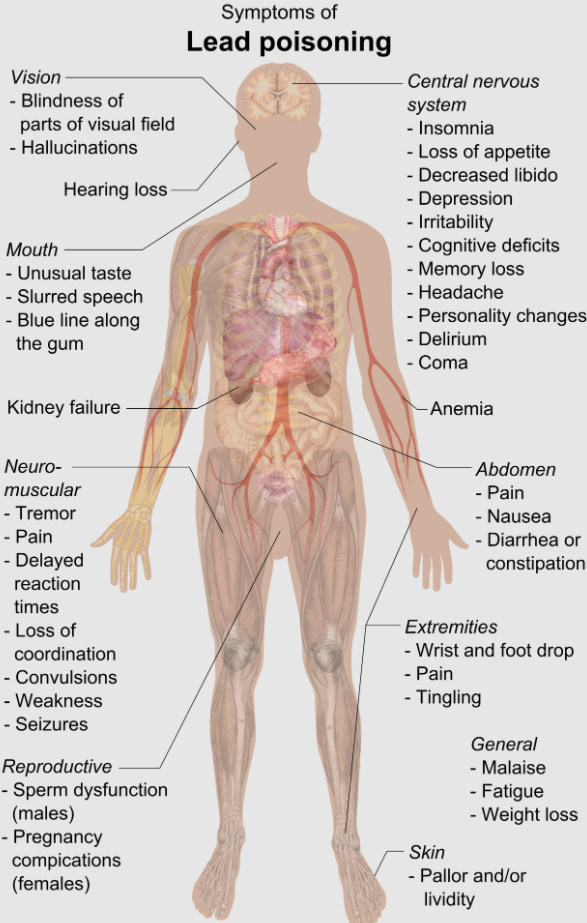 Lead poisoning can cause symptoms that range from a vague feeling of ill health (malaise) to vomiting, stupor and convulsions.  Recent studies suggest that long-term exposure to lead may cause hypertension. Lead also affects behavior and academic performance in school.  Extremely high levels of lead may cause headaches, abdominal pain, loss of appetite, constipation and decreased activity.  The main route of poisoning is through the digestive system though lead can enter the body through the respiratory system.
The next slide shows a table of sources of lead exposure, as well as some prevention strategies.
Image: Wikipedia Commons https://en.wikipedia.org/wiki/Lead_poisoning#/media/File:Symptoms_of_lead_poisoning_(raster).png
Lesson
Who are Sam and Ella?
Metals and Chemicals: Lead Poisoning
Lesson
Who are Sam and Ella?
Metals and Chemicals
Mercury poisoning is most likely to occur as a result of eating methyl mercury-contaminated fish.  Large marine (ocean) fish such as tuna, swordfish and shark are most likely to have elevated levels of methyl mercury because they eat other fish who may be contaminated.  Symptoms of mercury poisoning vary widely, depending on the source and exposure however the nervous system and kidneys are usually affected.
Lesson
Who are Sam and Ella?
Metals and Chemicals
Arsenic poisoning may occur not only through ingestion (eating or drinking it), but also by direct contact (touching it) or by inhalation (breathing it).   A major use of arsenic is as a wood preservative.  It is often found mixed with zinc and other metals during mining operations and is also a common ingredient in pesticides and other poisons.  Some of the common health effects of arsenic poisoning are nausea, vomiting, stomach pain, diarrhea, dizziness, weakness, excess salivation and listlessness.  Arsenic can also cause Blackfoot disease, skin cancer, bladder cancer and lung cancer.
Lesson
Who are Sam and Ella?
Metals and Chemicals
Nitrates themselves are not toxic to people, but infant's digestive systems are much more likely to contain bacteria that can transform nitrates into nitrites. Nitrites change the oxygen-carrying component of blood called hemoglobin into methemoglobin, a substance that does not carry oxygen.  The result is methemoglobinemia or blue-baby syndrome where the infant turns blue and is deprived of oxygen.   It is often fatal.  The most common way for babies to ingest nitrates is through being fed formula that has been mixed with fertilizer-contaminated well water.
Lesson
Who are Sam and Ella?
Bacteria
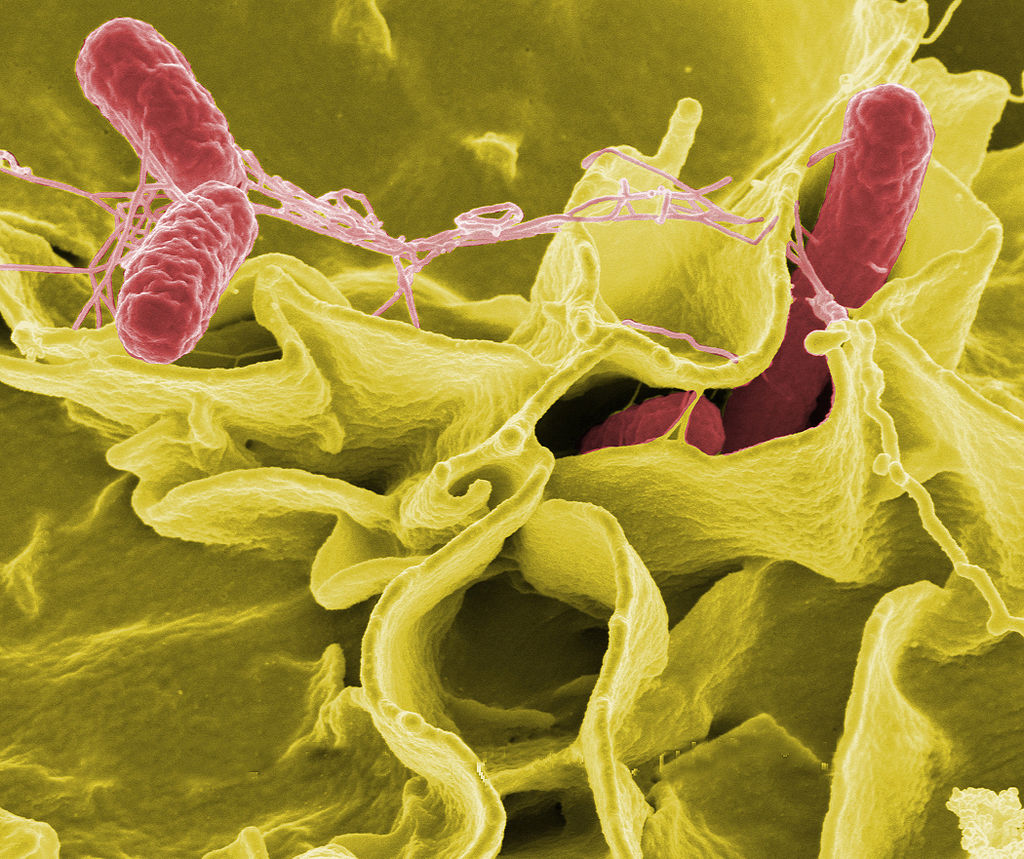 Bacteria, which are single-celled organisms, are blamed for causing many different diseases.  Not all bacteria are bad however.  Remember that bacteria can multiply rapidly if left at room temperature or in the “Danger Zone” between 40°F and 140°F. Never leave perishable food out for more than 2 hours (or 1 hour if it’s hotter than 90°F outside). 
Listed on the next few slides are some of the more common bacteria that cause illness and how to avoid them.
Color-enhanced scanning electron micrograph showing Salmonella typhimurium (red) invading cultured human cells
By NIAID: Public Domain, https://commons.wikimedia.org/w/index.php?curid=450281
Lesson
Who are Sam and Ella?
Common Bacteria Table
Lesson
Who are Sam and Ella?
Common Bacteria Table Continued
Lesson
Who are Sam and Ella?
Common Bacteria Table Continued
Lesson
Who are Sam and Ella?
Common Bacteria Table Continued
Lesson
Who are Sam and Ella?
Viruses
Viruses are the smallest known disease-causing microorganisms.  Viral infections can be spread in many different ways.  Following the rules of food safety will help prevent infection by some viruses but not by others.  
The list on the following slides shows how to minimize your risk of being infected by some common viruses.
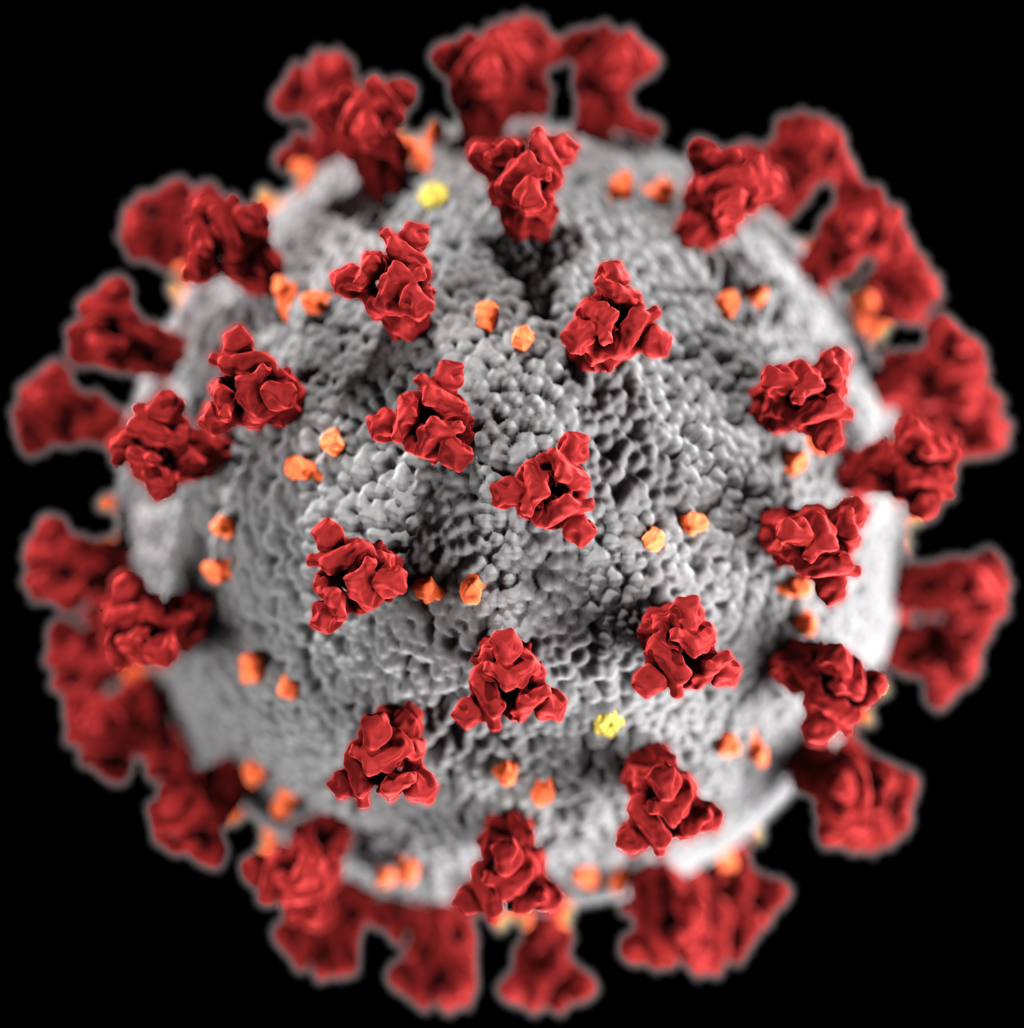 SARS-CoV-2, the virus that causes COVID-19
By Alissa Eckert, MS; Dan Higgins, MAM - This media comes from the Centers for Disease Control and Prevention Public Health Image Library (PHIL), with identification number #23312. This file was derived from:  SARS-CoV-2 (CDC-23312).png:, Public Domain, https://commons.wikimedia.org/w/index.php?curid=86444014
Lesson
Who are Sam and Ella?
Viruses Table
Lesson
Who are Sam and Ella?
Viruses Table Continued
Lesson
Who are Sam and Ella?
Viruses Table Continued
Lesson
Who are Sam and Ella?
Viruses Table Continued
Who are Sam and Ella?
Activity
Activity
Who are Sam and Ella?
Activity will be Assigned by Teacher
Who are Sam and Ella?
Post-Test
Click here for Google Post-Test Assessment